КАУ «Алтайский краевой Российско-Немецкий Дом»
Шпрухи РОССИЙСКИХ НЕМЦЕВ АЛТАЯ, КАК СИМВОЛ НАЦИОНАЛЬНОЙ ИДЕНТИЧНОСТИ
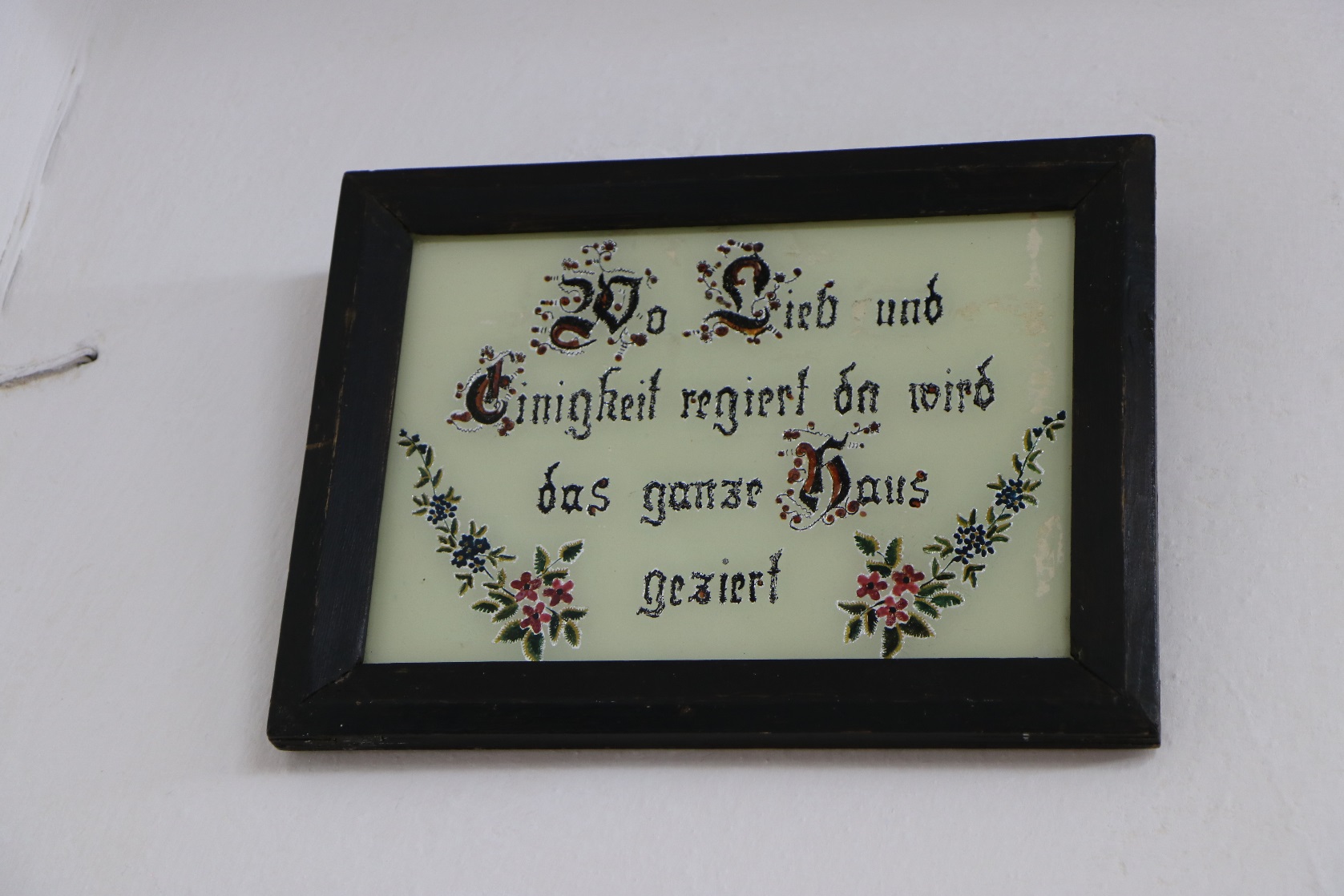 Шпрух ( с. Гришковка)
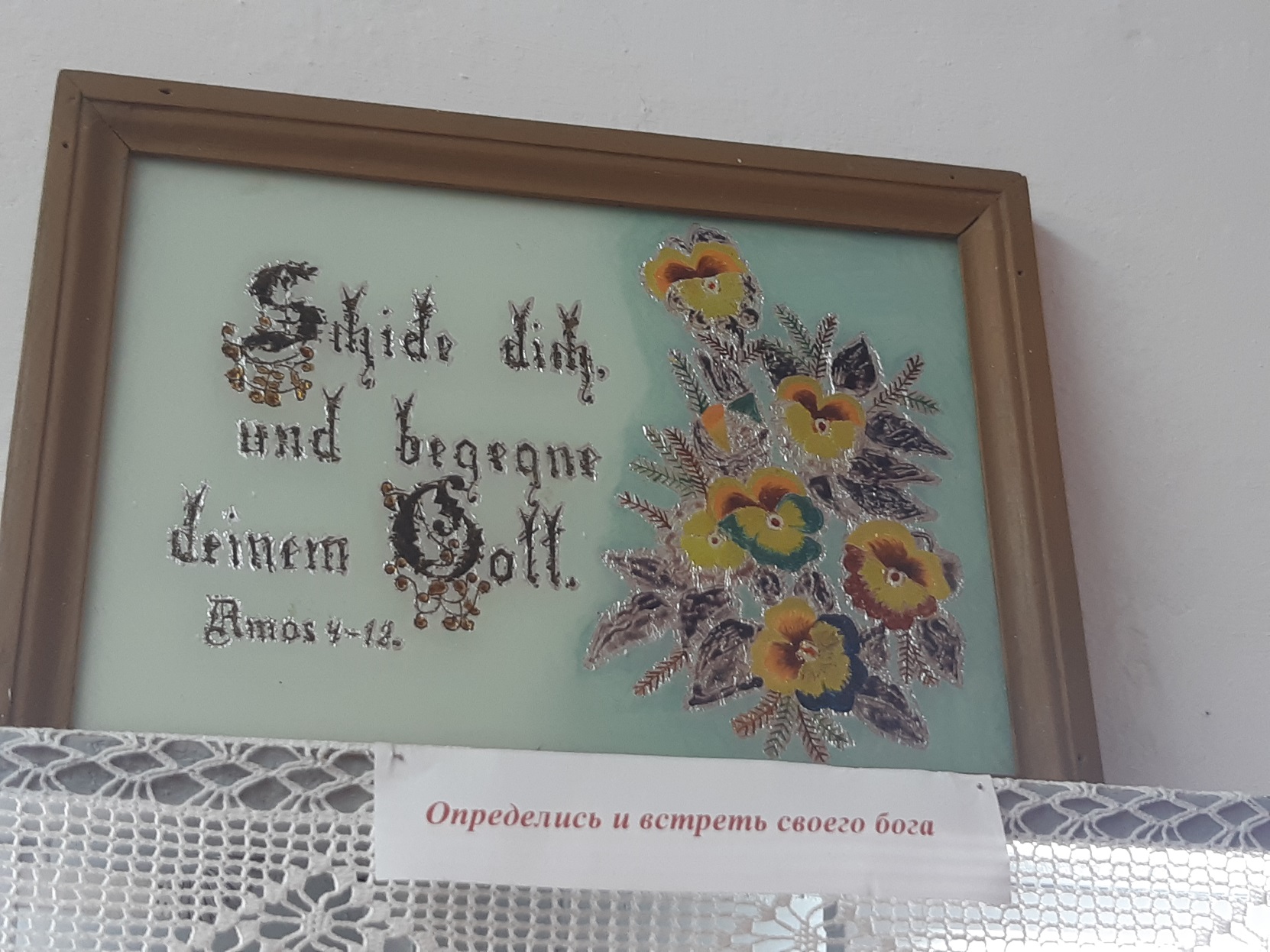 «Определись и встреть своего Бога» (с. Гришковка)
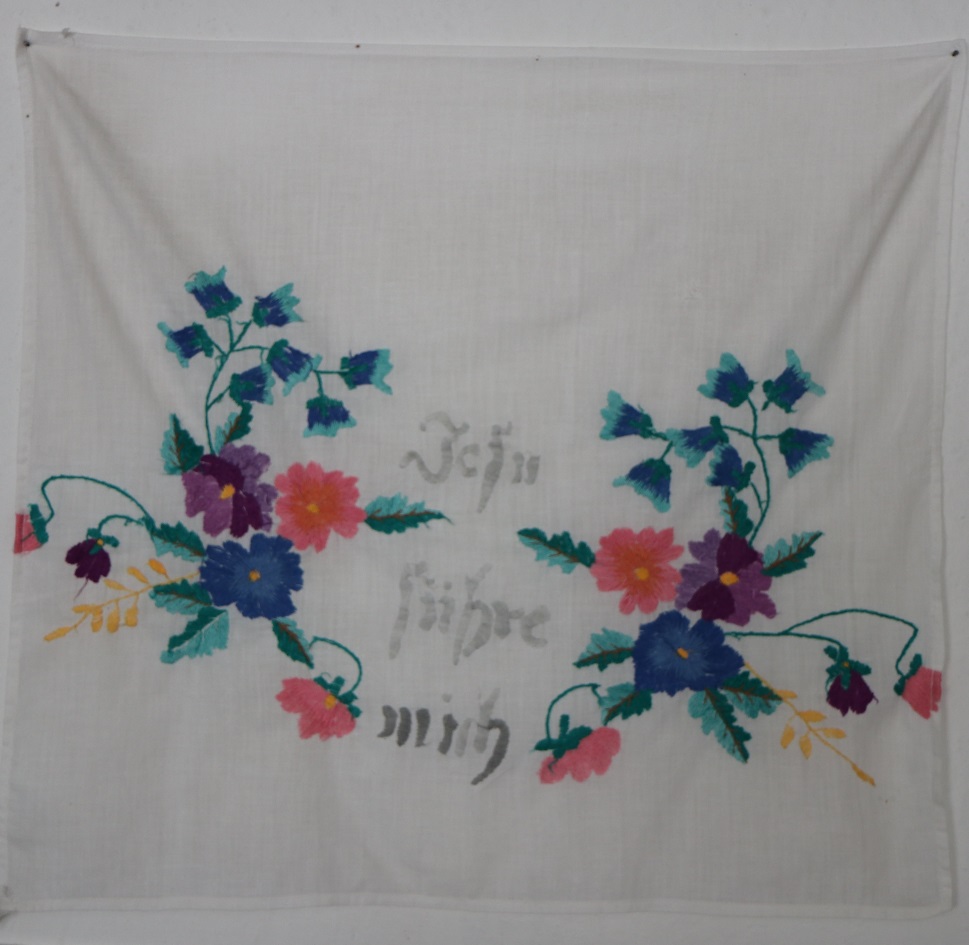 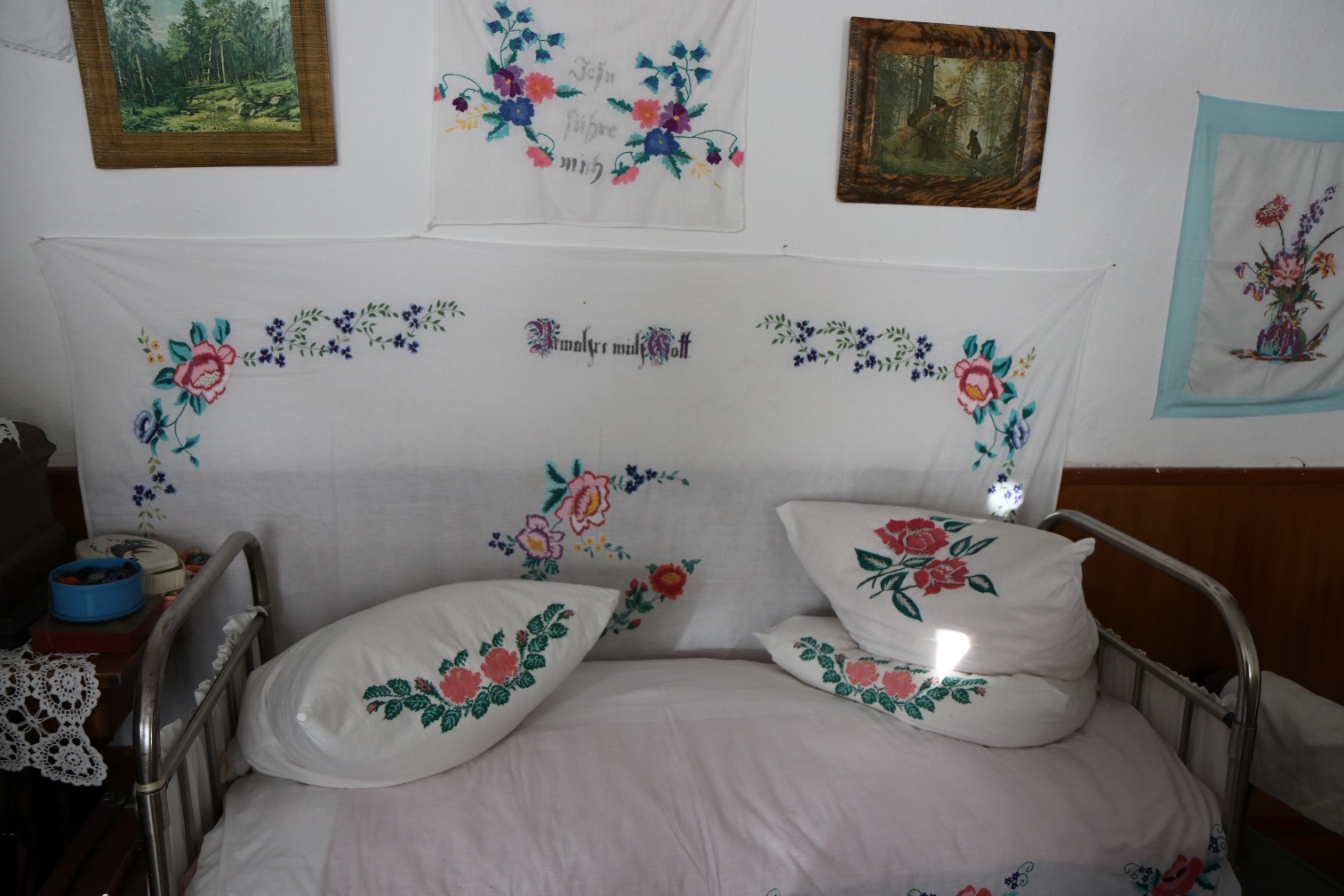 Музей с. Ананьевка
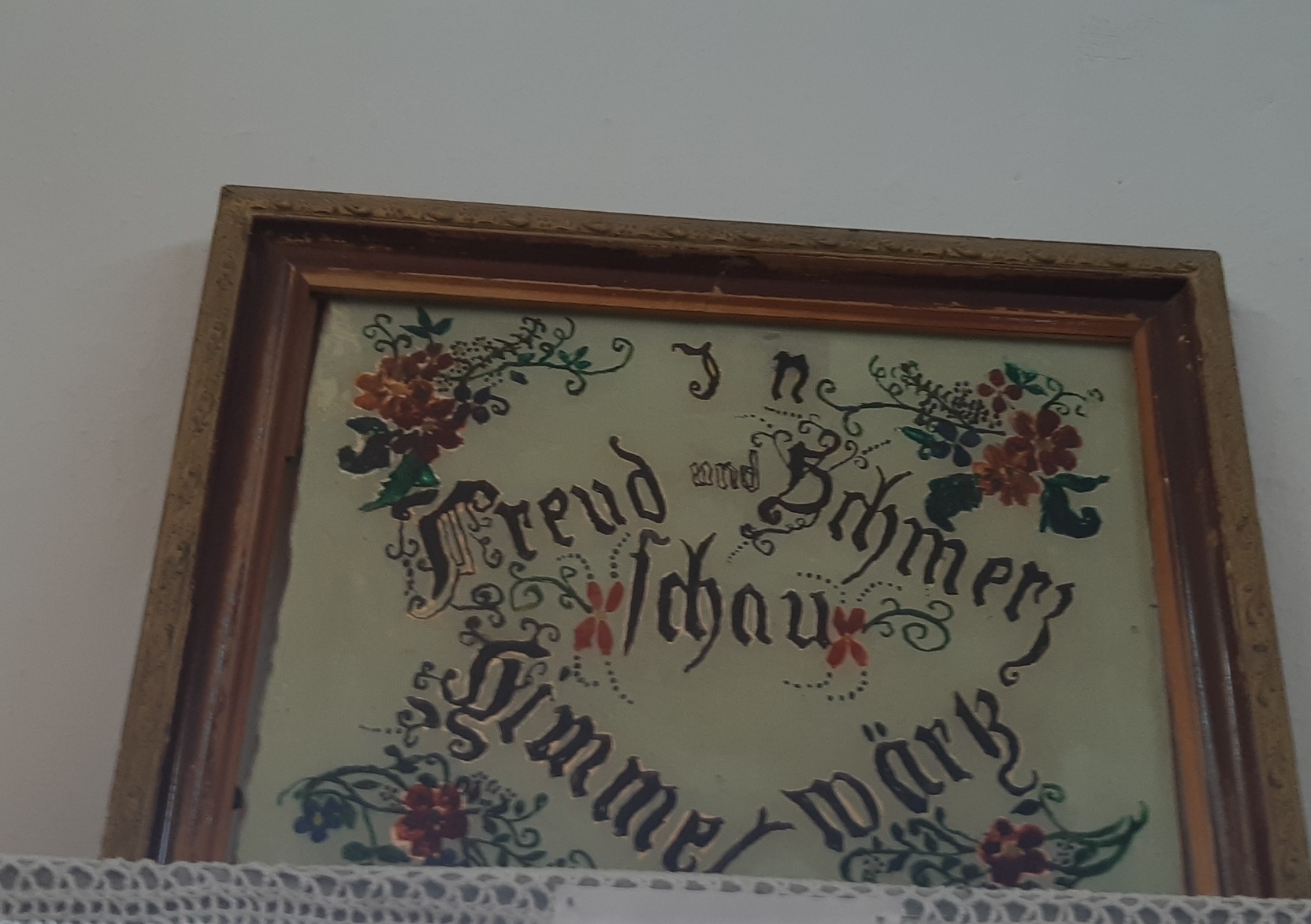 «В радости и боли всегда смотри на небо» (с. Гришковка)
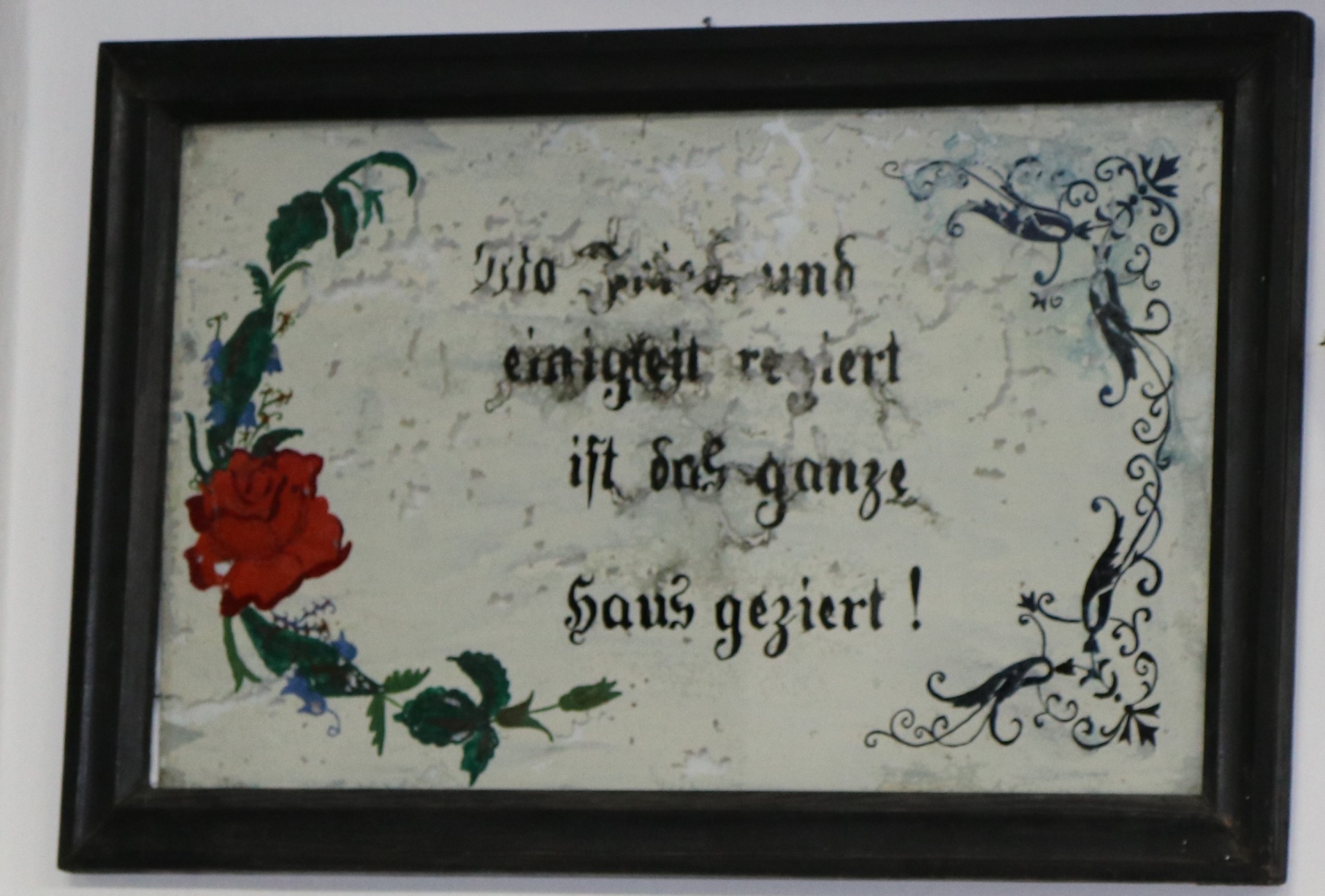 «Где радость и единство царит, там дом блестит»
 (с. Гришковка)
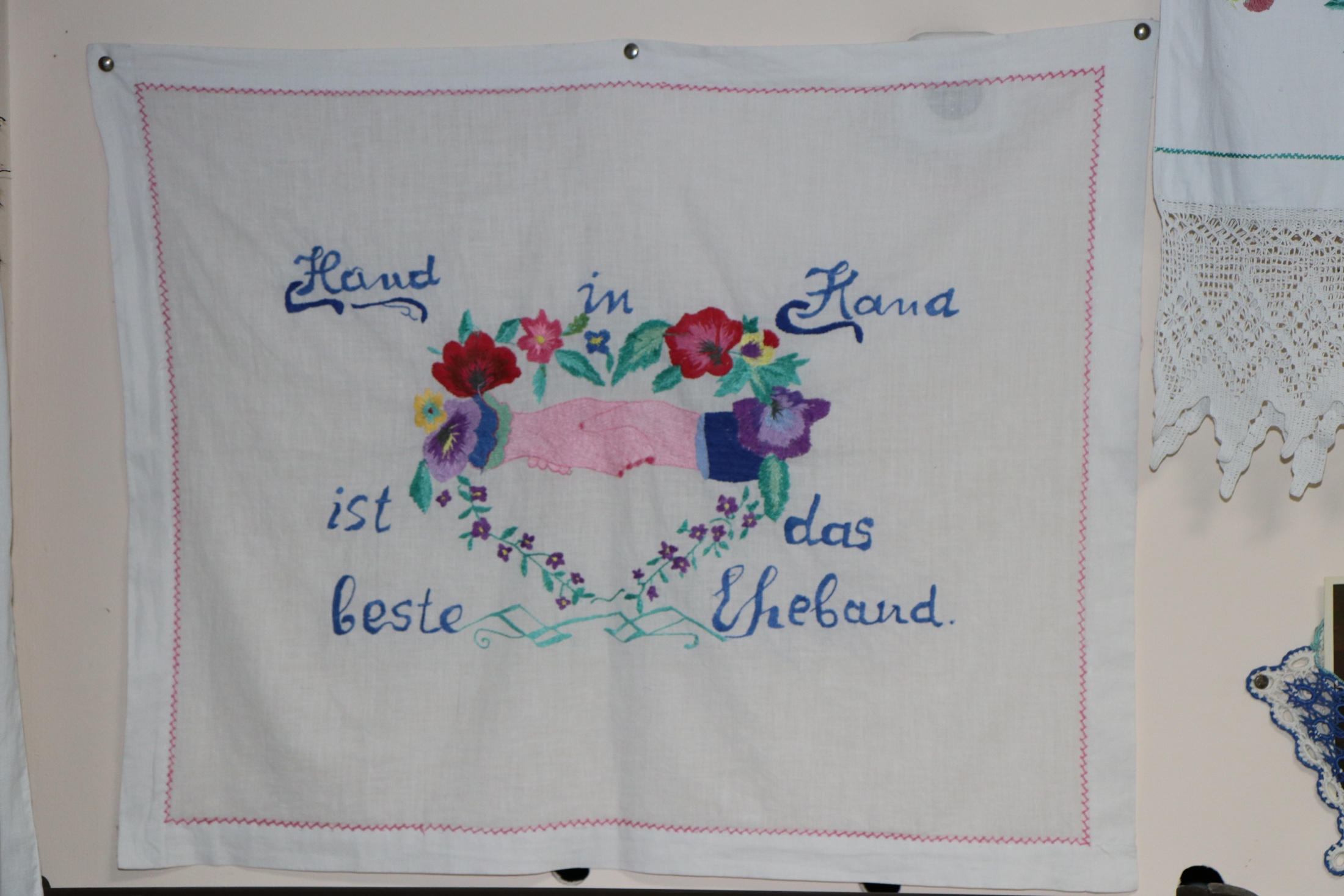 Шпрух (с. Гальбштадт)
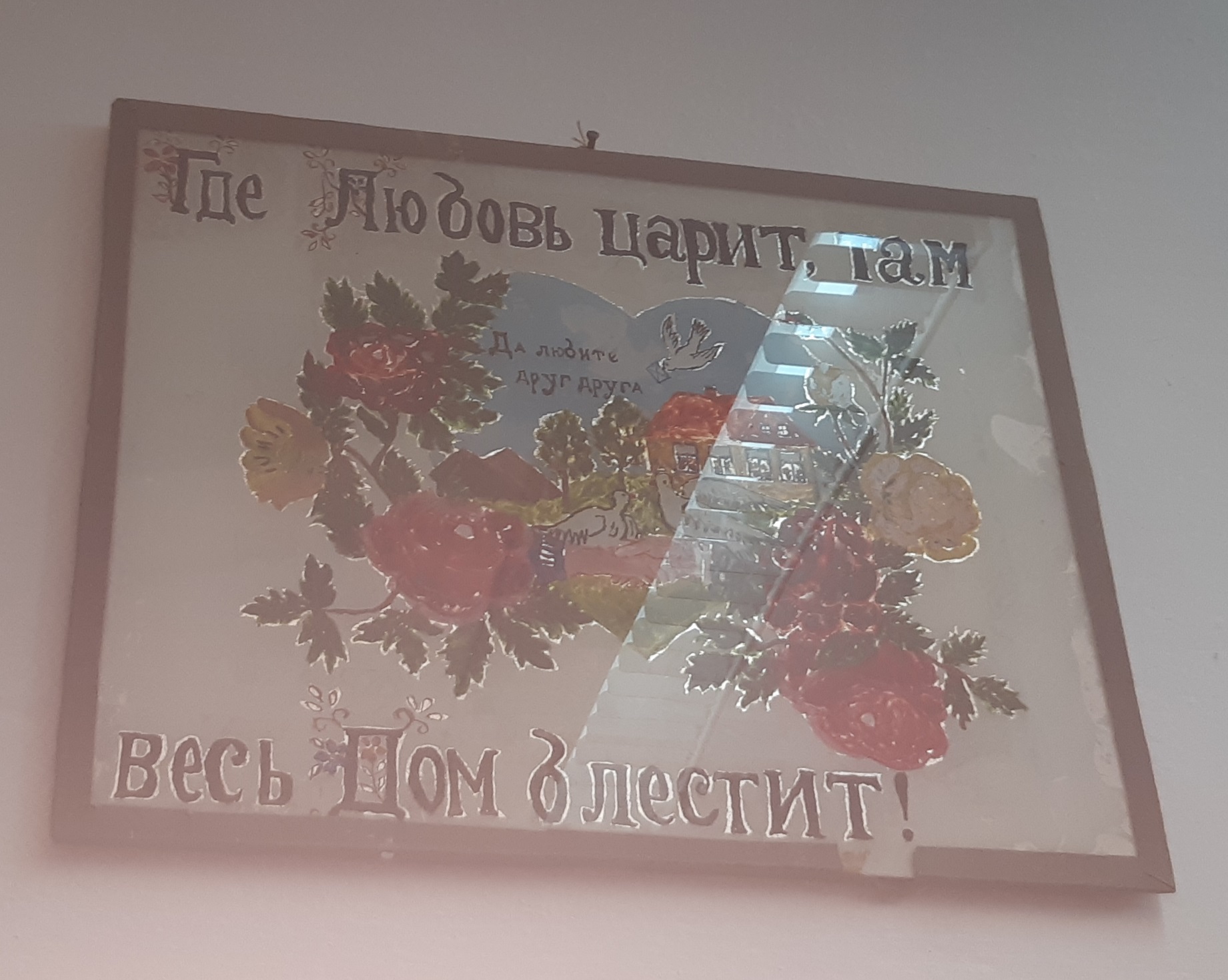 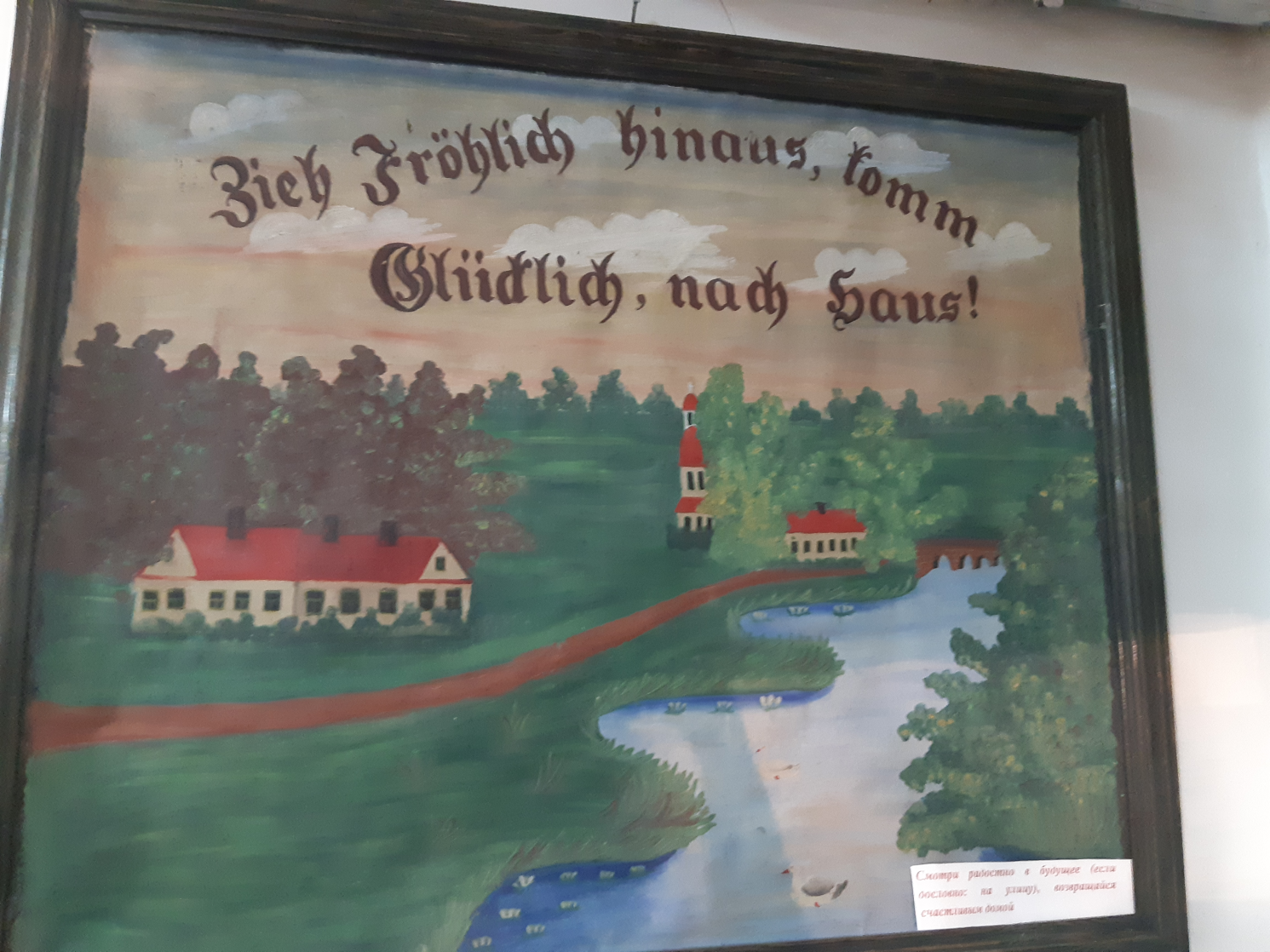 «Смотри радостно на улицу, возвращайся счастливым домой» (с. Гришковка)
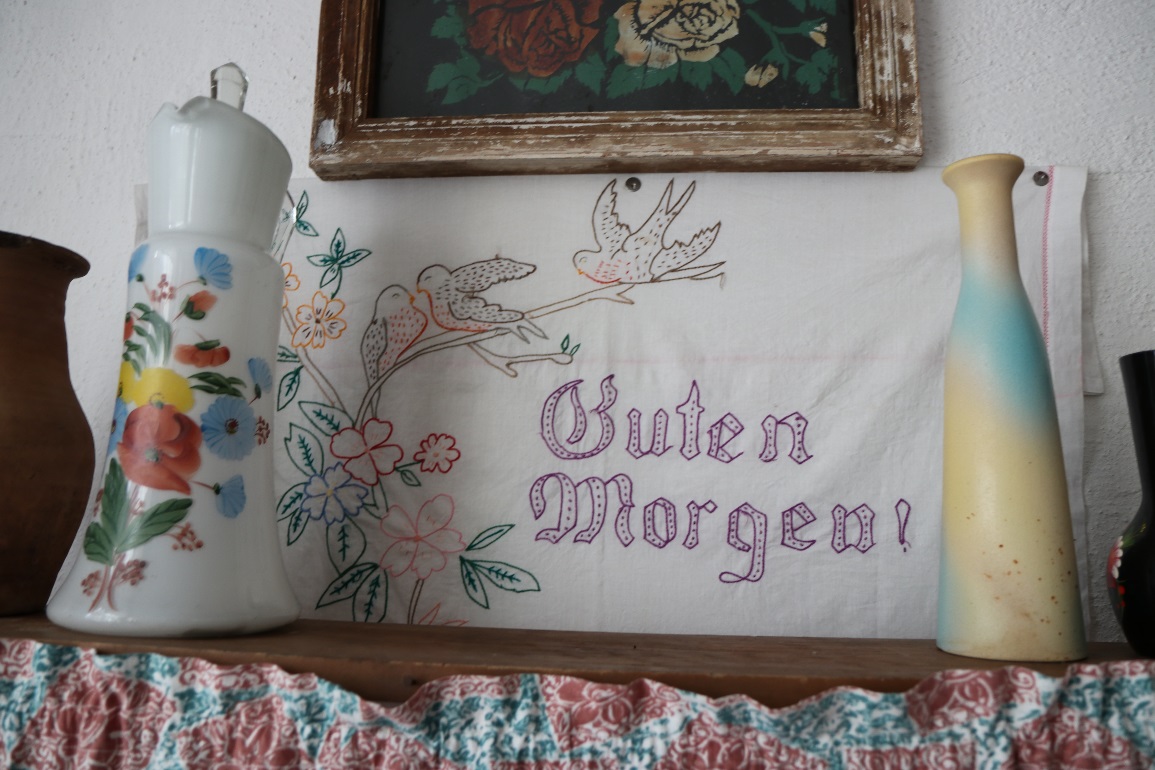 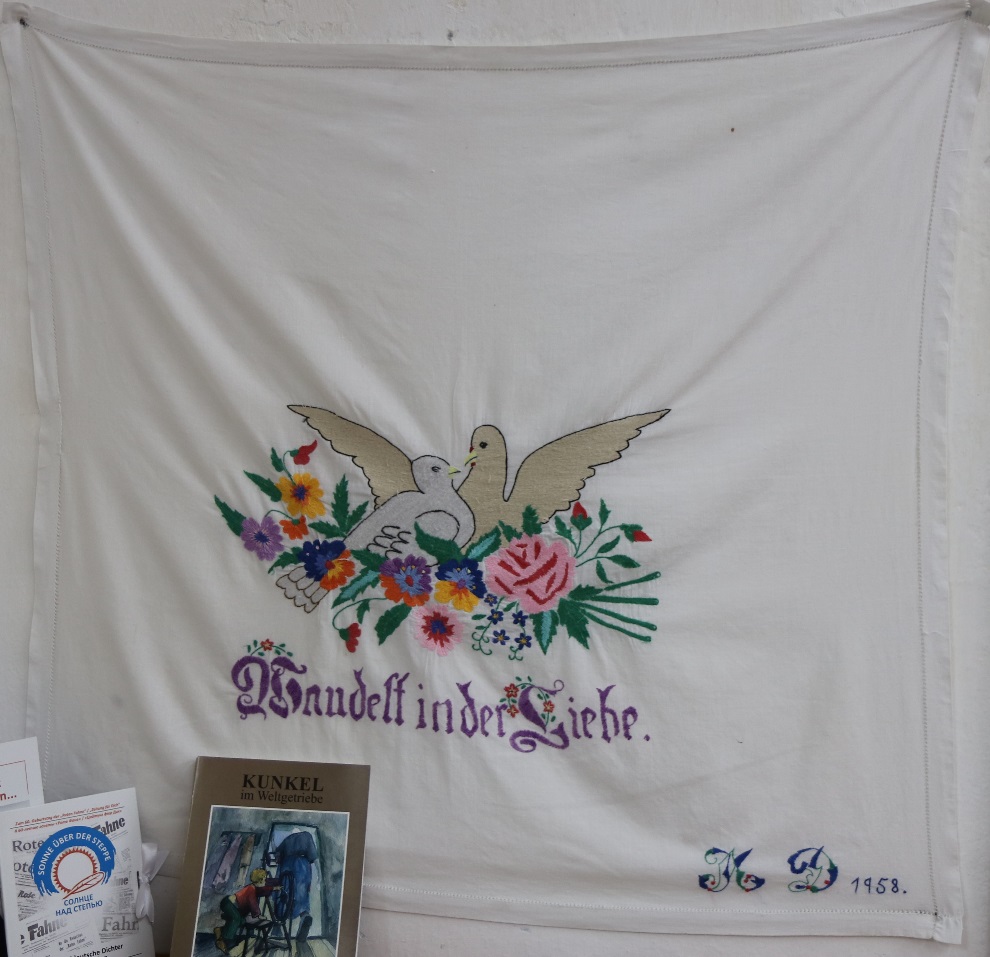 Музей с. Ананьевка
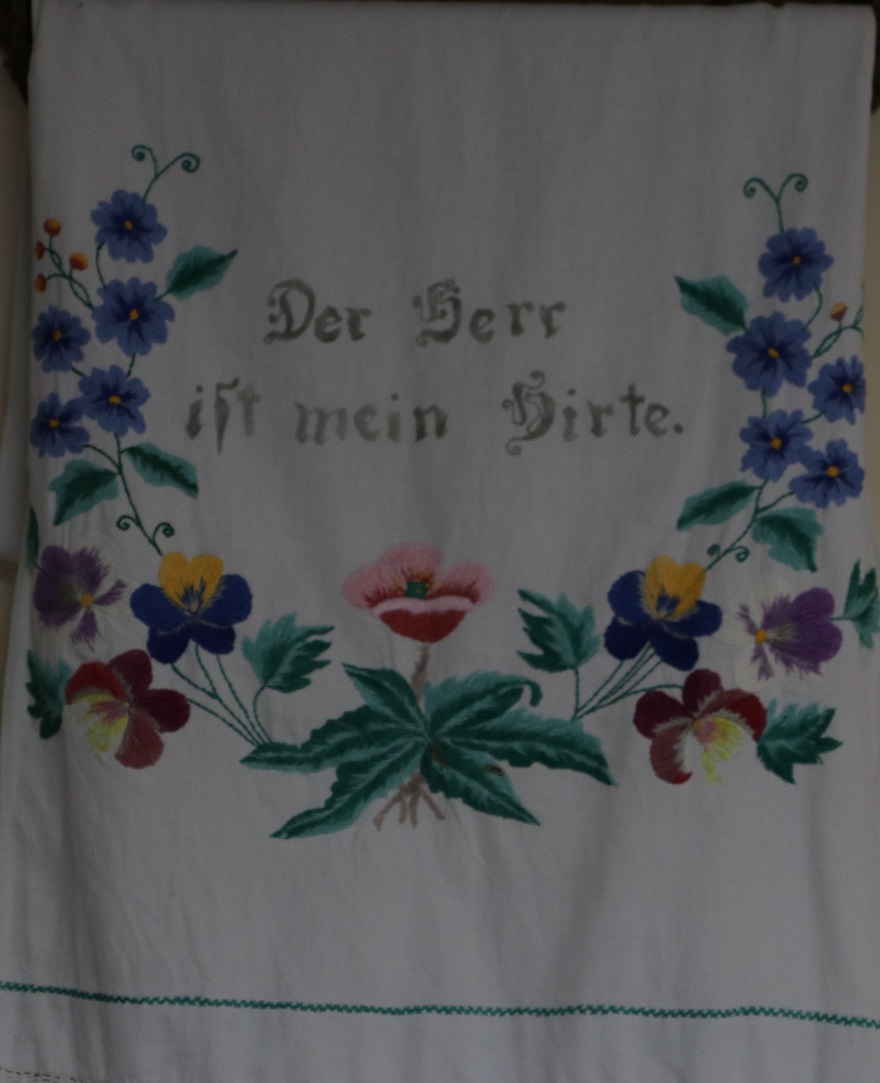 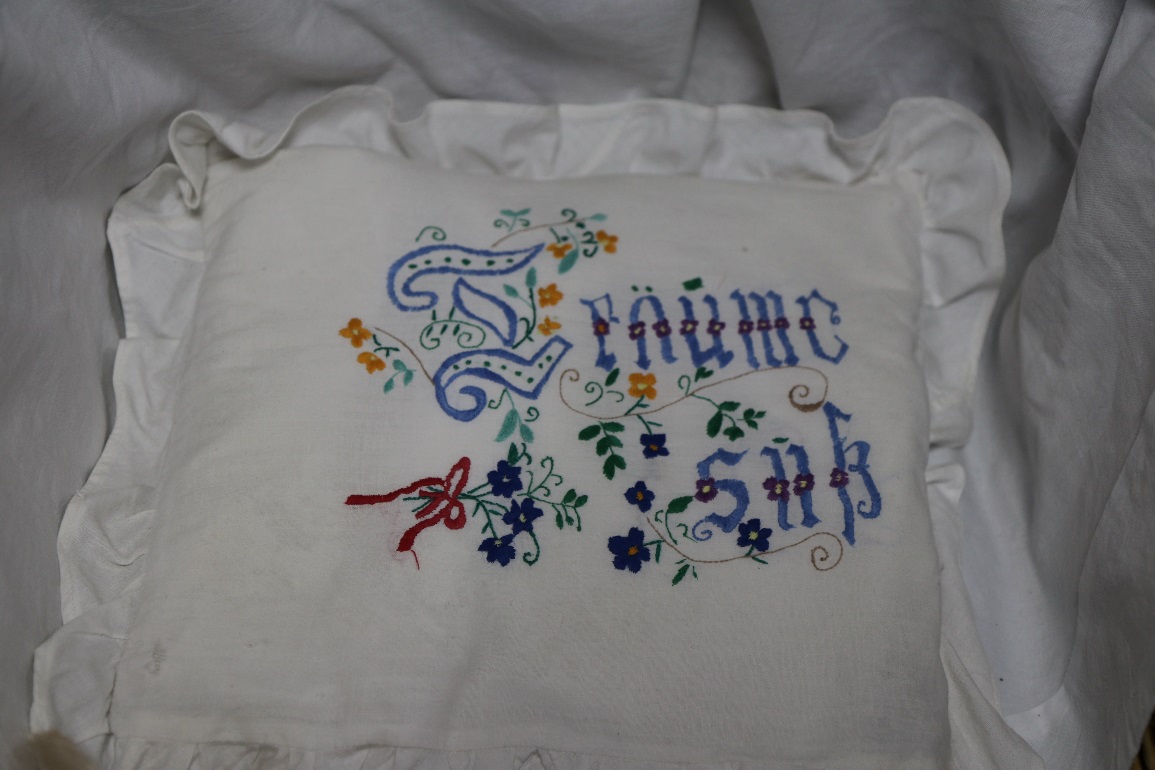 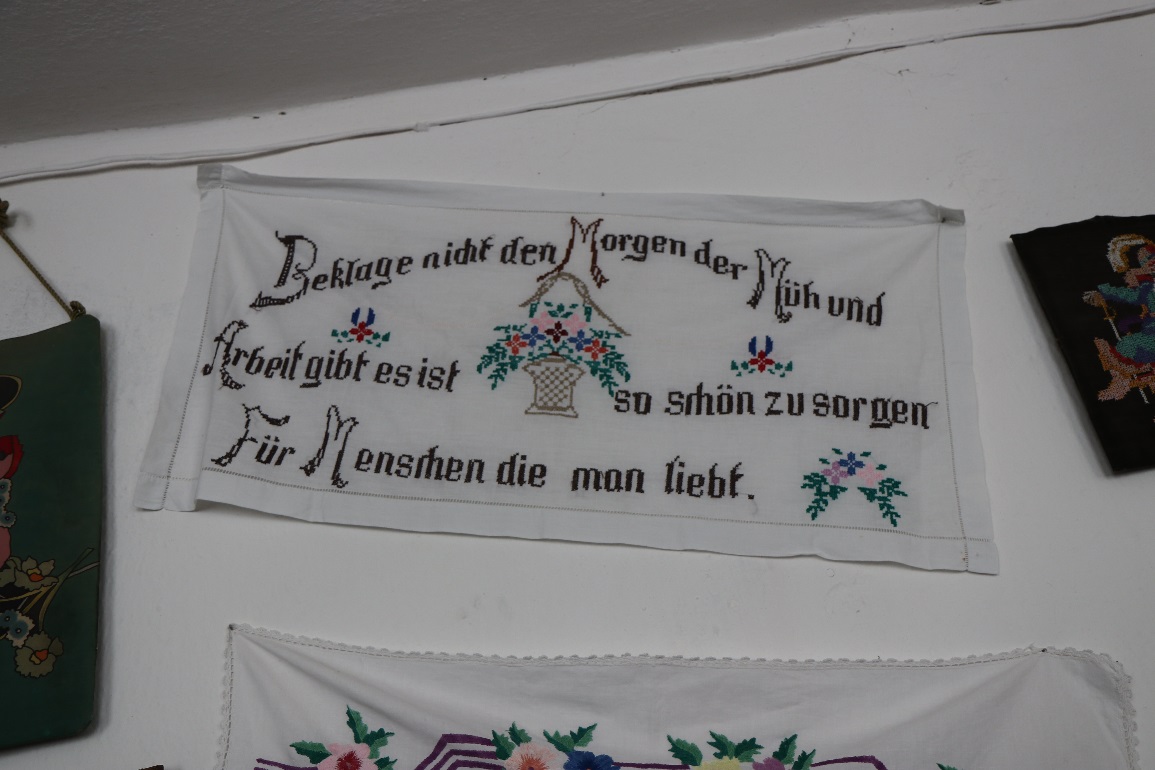 Спасибо 
за внимание